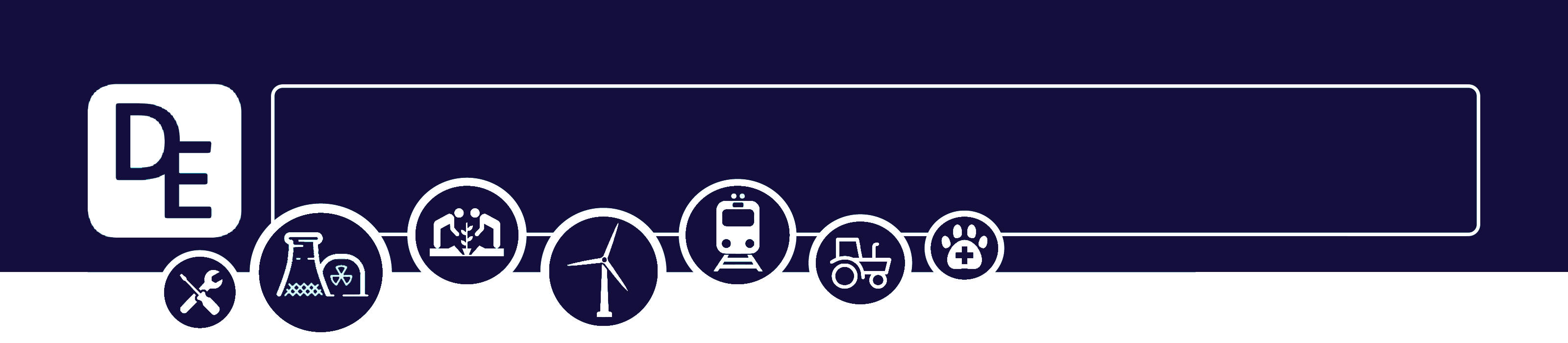 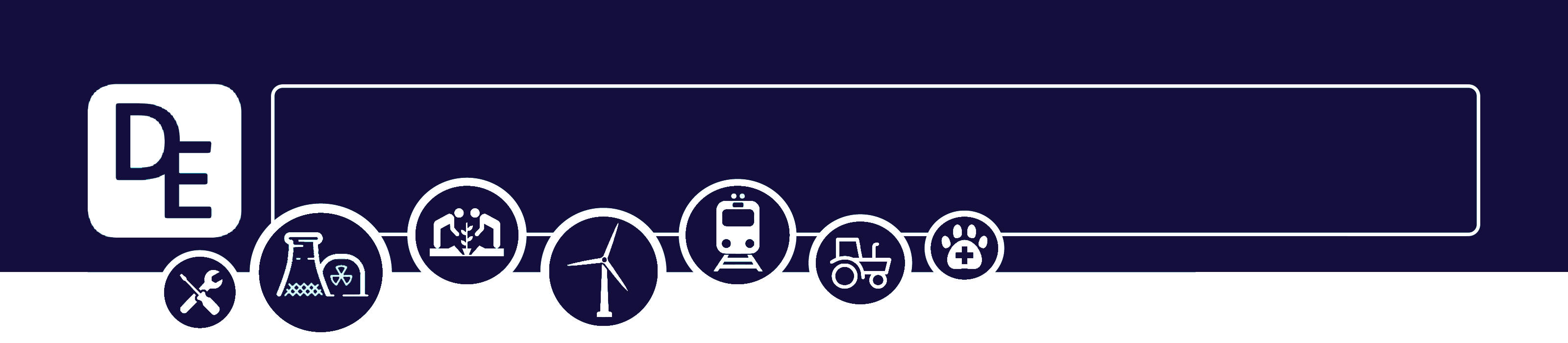 Mission Assignment: Explain how exercise, asthma and smoking affect the respiratory system
Mission Assignment: Explain why plants are important
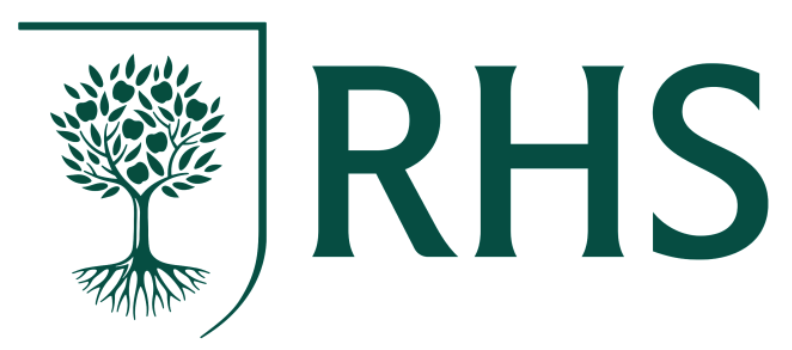 KS3-16-03
KS3-05-07
Investigate how exercise affects breathing and heart rate
Method
In your group, choose somebody to be the exerciser, someone to measure heart rate and someone to measure breathing rate. The exerciser could measure one of these.
Measure the exerciser’s pulse at rest (sitting down) for 15 seconds. Multiply the number of beats by 4 to get the heart rate (beats per minute). Record this in the table below.
Measure the exerciser’s breathing rate at rest for 15 seconds. Multiply the number of breaths by 4 to get the breathing rate (breaths per minute). Record this in the table below.
The person exercising should now begin to exercise for 4 minutes.
After exercise, immediately, measure and record the heart rate and breathing rate as before.
Take the heart rate and breathing rate again at 2 minutes after exercise and 4 minutes after exercise. (If you have a pulse meter, you may be able to record pulse rate during exercise too, e.g. after 2 minutes, adding this to your table).

Name of exercise: __________________________________
Describe the exerciser’s level of fitness based on how regularly they exercise.______________________________________________________________________________________________________________________________________________________________

Explain how someone's level of fitness would affect the breathing and heart rate after exercise.______________________________________________________________________________________________________________________________________________________________

Explain why breathing and heart rate changes during exercise._____________________________________________________________________________________________________________________________________________________________________________________________________________________________________________
Developing Experts Copyright 2023 All Rights Reserved
Developing Experts Copyright 2023 All Rights Reserved
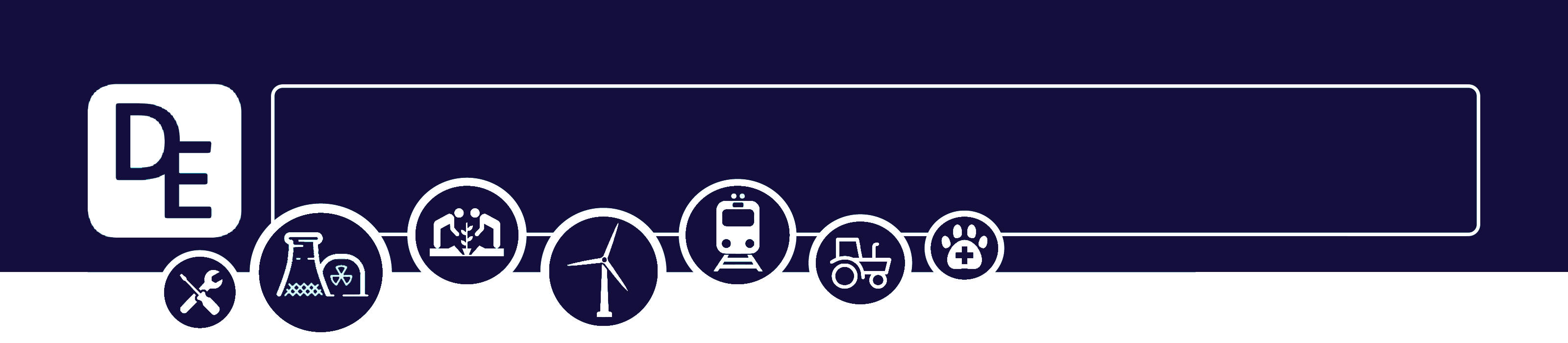 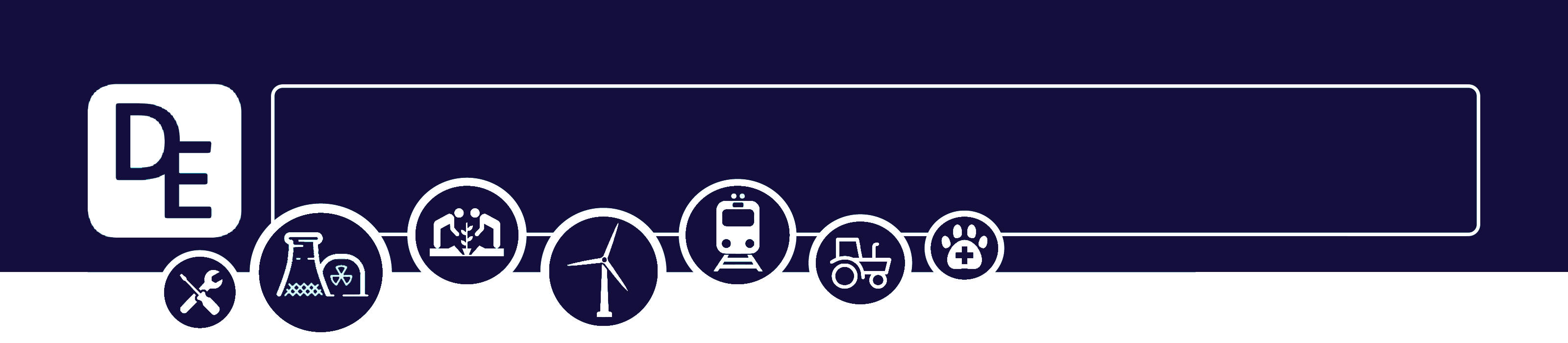 Mission Assignment: Explain how exercise, asthma and smoking affect the respiratory system
Mission Assignment: Explain why plants are important
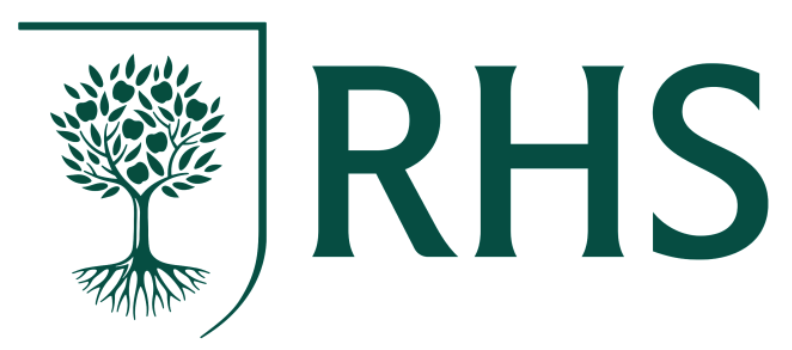 KS3-16-03
KS3-05-07
Smoking and asthma
1. Identify three substances that are found in cigarettes which are harmful.
___________________________________________________
___________________________________________________
___________________________________________________
___________________________________________________

2. Describe what cilia are, and what they do. You may draw a diagram in the space opposite to help you._______________________________________________________________________________________________________________________________________________________________________________________________________________________________________________________________
___________________________________________________
___________________________________________________
___________________________________________________
___________________________________________________

3. Explain how smoking (tar) affects the cilia.______________________________________________________________________________________________________________________________________________________________________

4. Explain why we need mucus in the respiratory system.______________________________________________________________________________________________________________________________________________________________________

5. Describe how pathogens are removed from healthy lungs.______________________________________________________________________________________________________________________________________________________________________

6. Explain why cigarettes are very addictive.______________________________________________________________________________________________________________________________________________________________________

7. Describe the symptoms of asthma.______________________________________________________________________________________________________________________________________________________________________

8. Suggest what might “trigger” an asthma attack.______________________________________________________________________________________________________________________________________________________________________
Developing Experts Copyright 2023 All Rights Reserved
Developing Experts Copyright 2023 All Rights Reserved
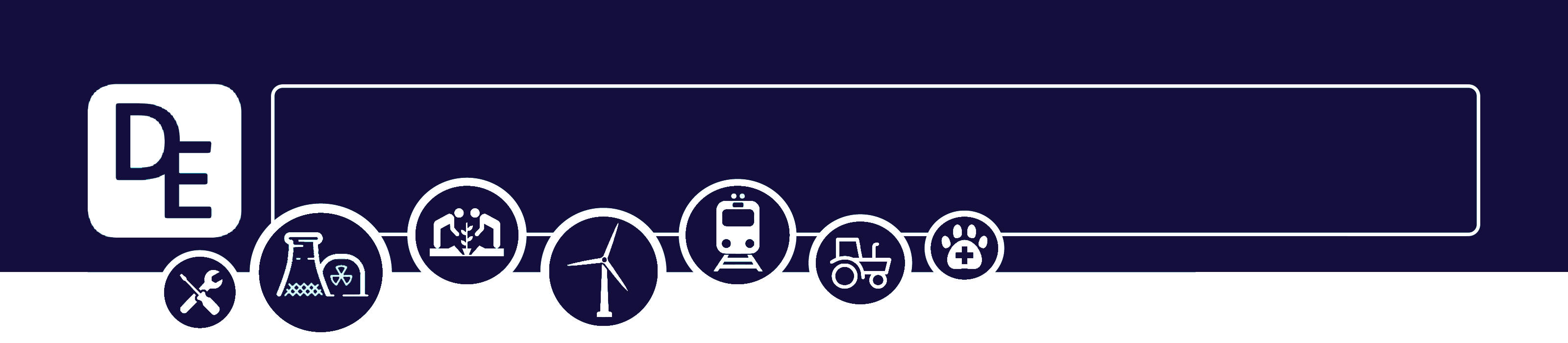 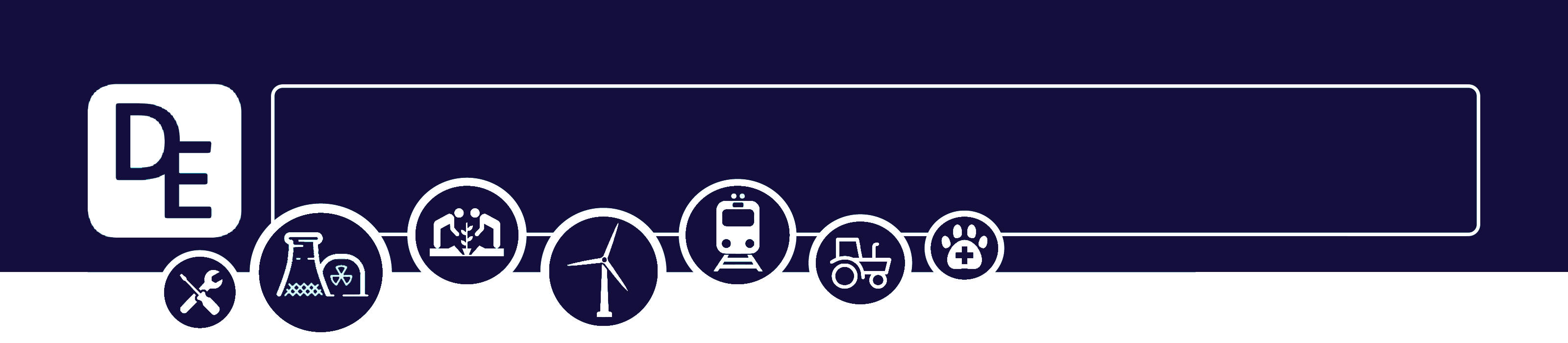 Mission Assignment: Explain how exercise, asthma and smoking affect the respiratory system                                                                                      ANSWERS
Mission Assignment: Explain why plants are important
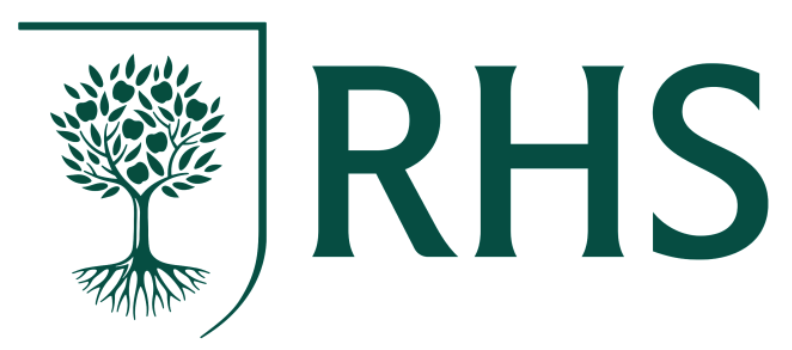 KS3-16-03
KS3-05-07
Investigate how exercise affects breathing and heart rate
Method
In your group, choose somebody to be the exerciser, someone to measure heart rate and someone to measure breathing rate. The exerciser could measure one of these.
Measure the exerciser’s pulse at rest (sitting down) for 15 seconds. Multiply the number of beats by 4 to get the heart rate (beats per minute). Record this in the table below.
Measure the exerciser’s breathing rate at rest for 15 seconds. Multiply the number of breaths by 4 to get the breathing rate (breaths per minute). Record this in the table below.
The person exercising should now begin to exercise for 4 minutes.
After exercise, immediately, measure and record the heart rate and breathing rate as before.
Take the heart rate and breathing rate again at 2 minutes after exercise and 4 minutes after exercise. (If you have a pulse meter, you may be able to record pulse rate during exercise too, e.g. after 2 minutes, adding this to your table).

Name of exercise: __________________________________
Describe the exerciser’s level of fitness based on how regularly they exercise.______________________________________________________________________________________________________________________________________________________________

Explain how someone's level of fitness would affect the breathing and heart rate after exercise.______________________________________________________________________________________________________________________________________________________________

Explain why breathing and heart rate changes during exercise._____________________________________________________________________________________________________________________________________________________________________________________________________________________________________________
A fitter person would recover quicker.
Muscles are contracting more and more oxygen is required to allow respiration to happen releasing energy from glucose. Heart beat increases to pump blood around body quicker.
Developing Experts Copyright 2023 All Rights Reserved
Developing Experts Copyright 2023 All Rights Reserved
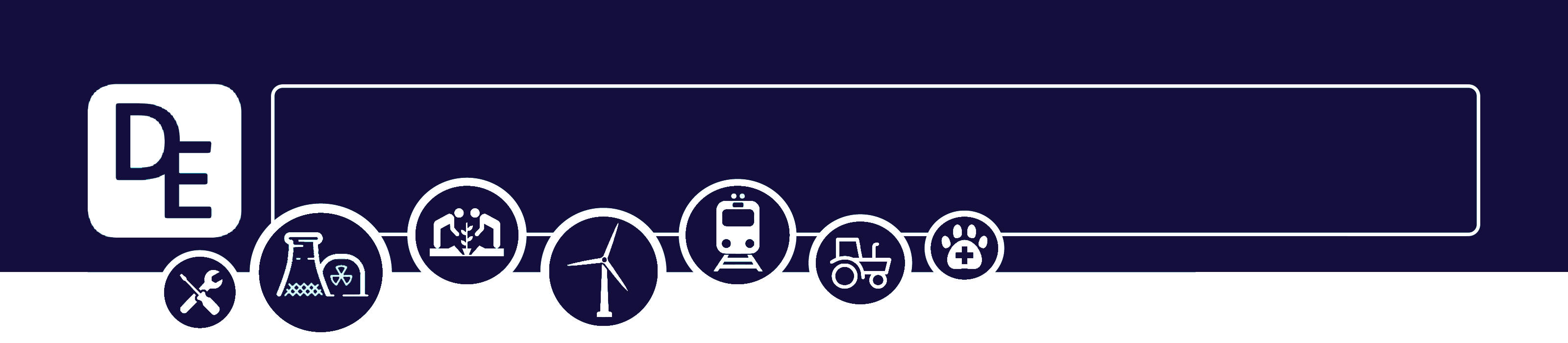 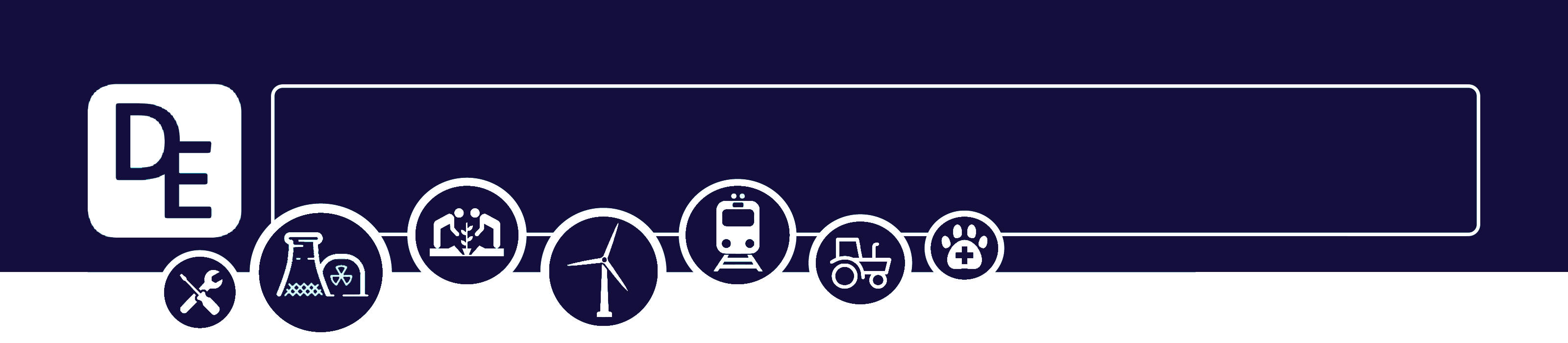 Mission Assignment: Explain how exercise, asthma and smoking affect the respiratory system                                                                                      ANSWERS
Mission Assignment: Explain why plants are important
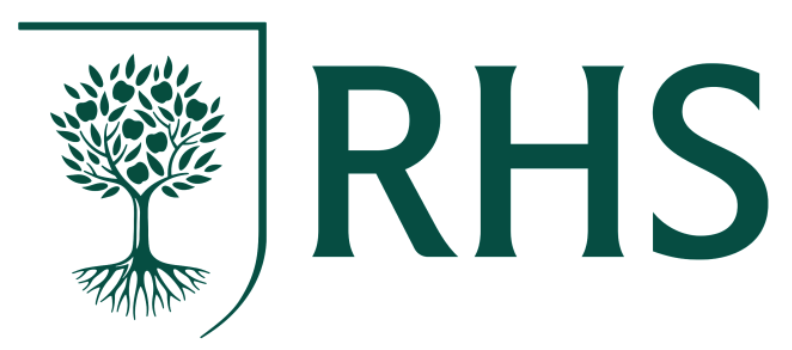 KS3-16-03
KS3-05-07
Smoking and asthma
1. Identify three substances that are found in cigarettes which are harmful.
___________________________________________________
___________________________________________________
___________________________________________________
___________________________________________________

2. Describe what cilia are, and what they do. You may draw a diagram in the space opposite to help you._______________________________________________________________________________________________________________________________________________________________________________________________________________________________________________________________
___________________________________________________
___________________________________________________
___________________________________________________
___________________________________________________

3. Explain how smoking (tar) affects the cilia.______________________________________________________________________________________________________________________________________________________________________

4. Explain why we need mucus in the respiratory system.______________________________________________________________________________________________________________________________________________________________________

5. Describe how pathogens are removed from healthy lungs.______________________________________________________________________________________________________________________________________________________________________

6. Explain why cigarettes are very addictive.______________________________________________________________________________________________________________________________________________________________________

7. Describe the symptoms of asthma.______________________________________________________________________________________________________________________________________________________________________

8. Suggest what might “trigger” an asthma attack.______________________________________________________________________________________________________________________________________________________________________
Tar, nicotine, formaldehyde.
A specialised animal cell with hair-like projections. Their role is to waft mucus and trapped particles out of the airway.
Tar flattens the cilia and makes them less effective at protecting the airway.
The mucus traps pathogens and any foreign body allowing it to be removed from the respiratory system.
Pathogens that are inhaled into the lungs are trapped in the mucus produced by goblet cells. The cilia then waft the mucus and trapped pathogen up the airway to be swallowed.
Cigarettes (like vapes) are addictive because they contain nicotine. Nicotine causes an effect in the brain, which becomes dependent upon it.
A person with asthma experiences a tightness in their chest caused by air not being able to pass through the narrowed airways.
Exercise and breathing in polluted air.
Developing Experts Copyright 2023 All Rights Reserved
Developing Experts Copyright 2023 All Rights Reserved